PHÒNG GD&ĐT THỊ XÃ BUÔN HỒ
HỘI THI CÁN BỘ THƯ VIỆN GIỎI
PHẦN THI: GiỚI THIỆU SÁCH
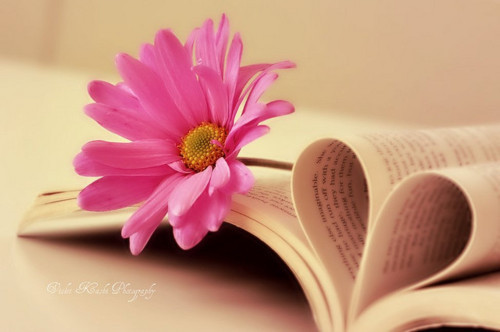 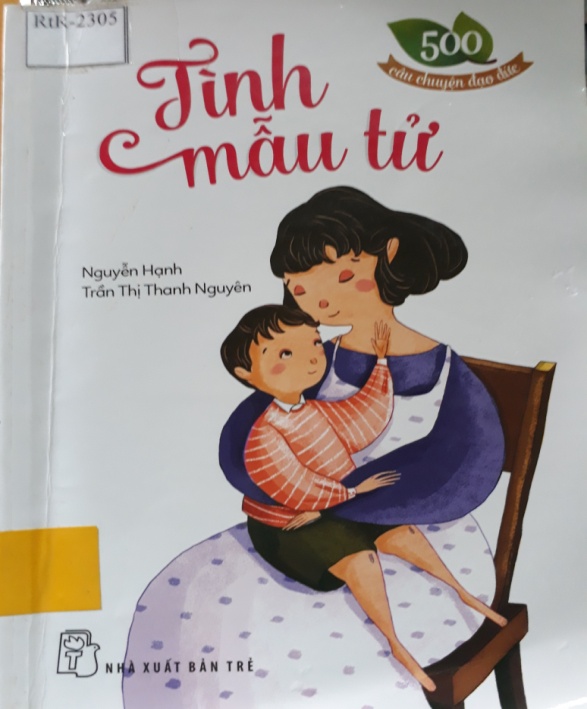 CBTV: Lê Thị Long
Đơn vị: Trường TH Lê Thị Hồng Gấm
Năm học: 2018- 2019
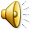 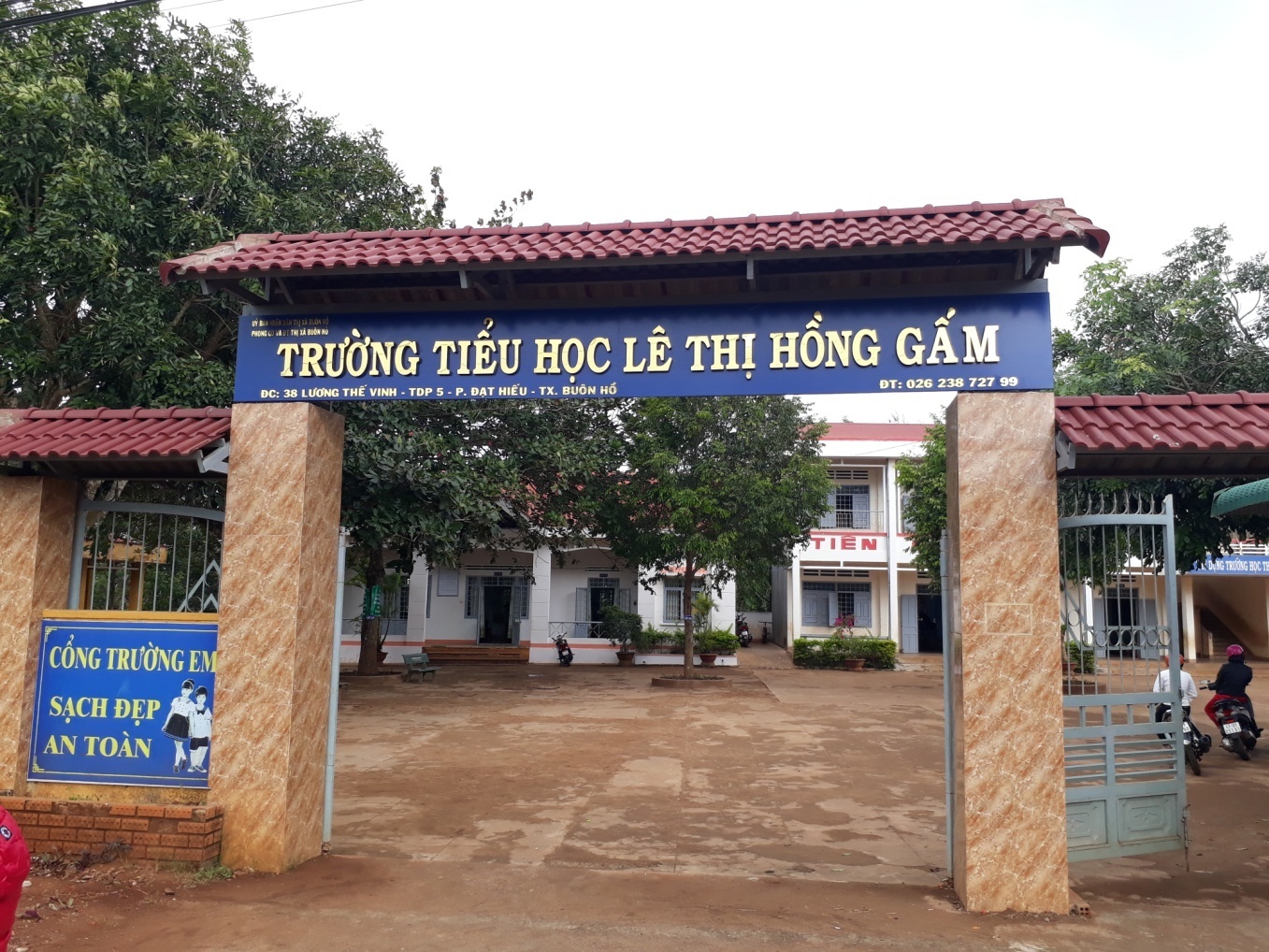 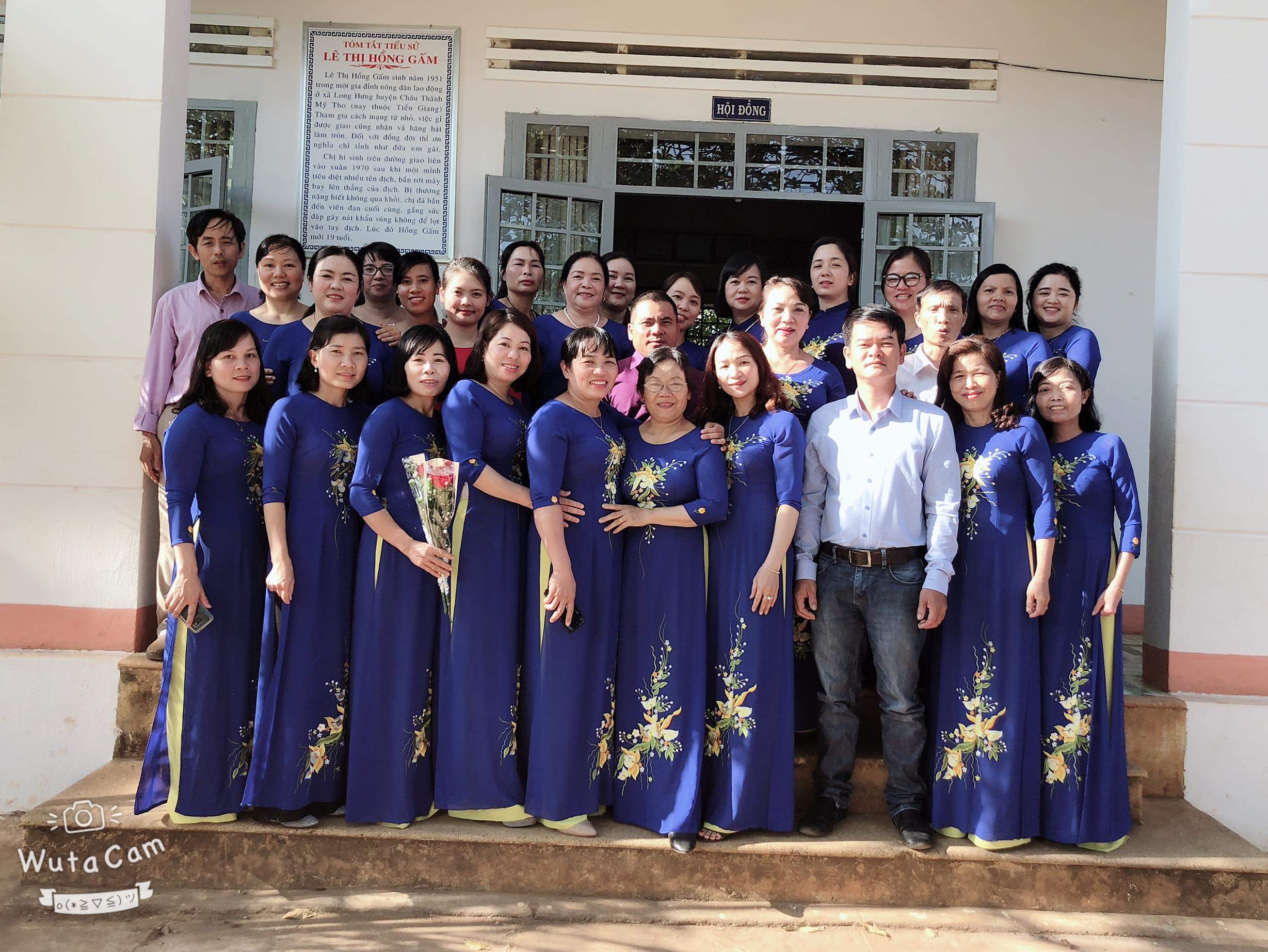 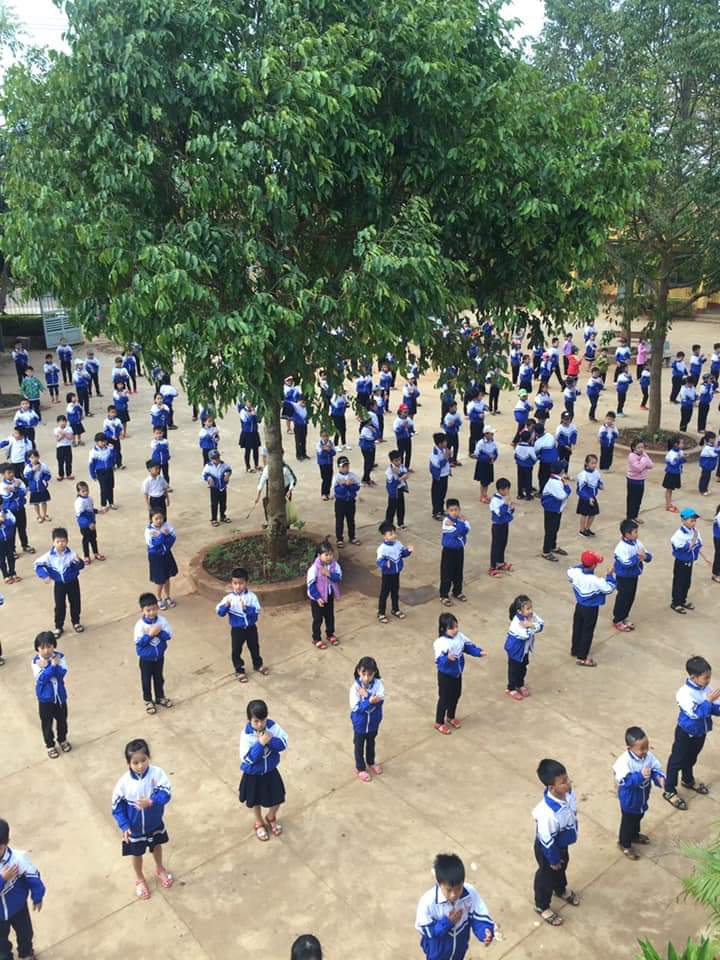 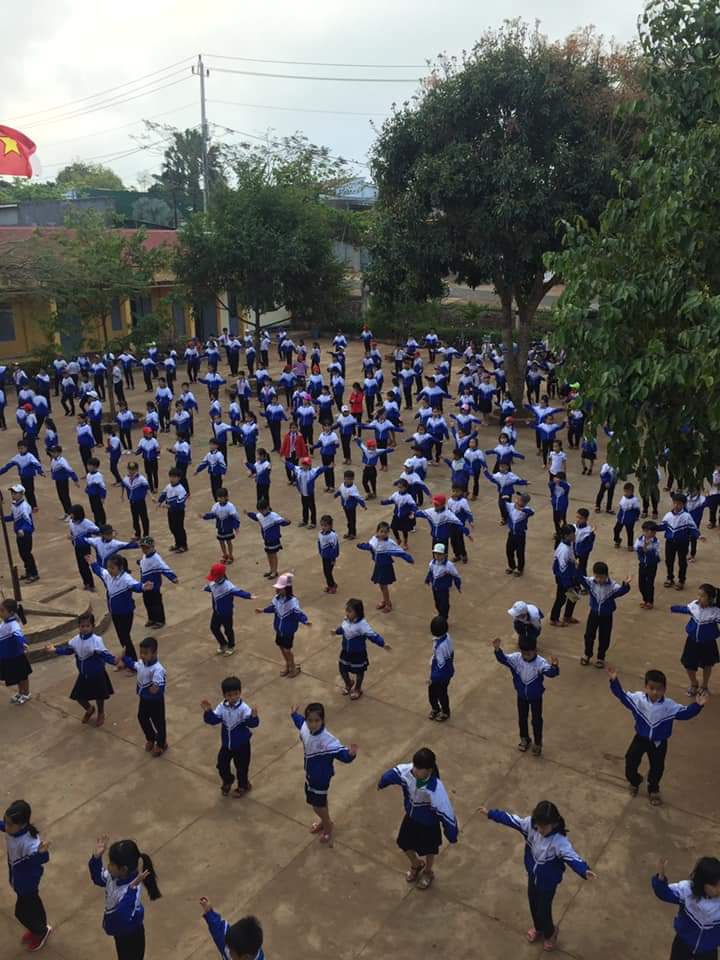 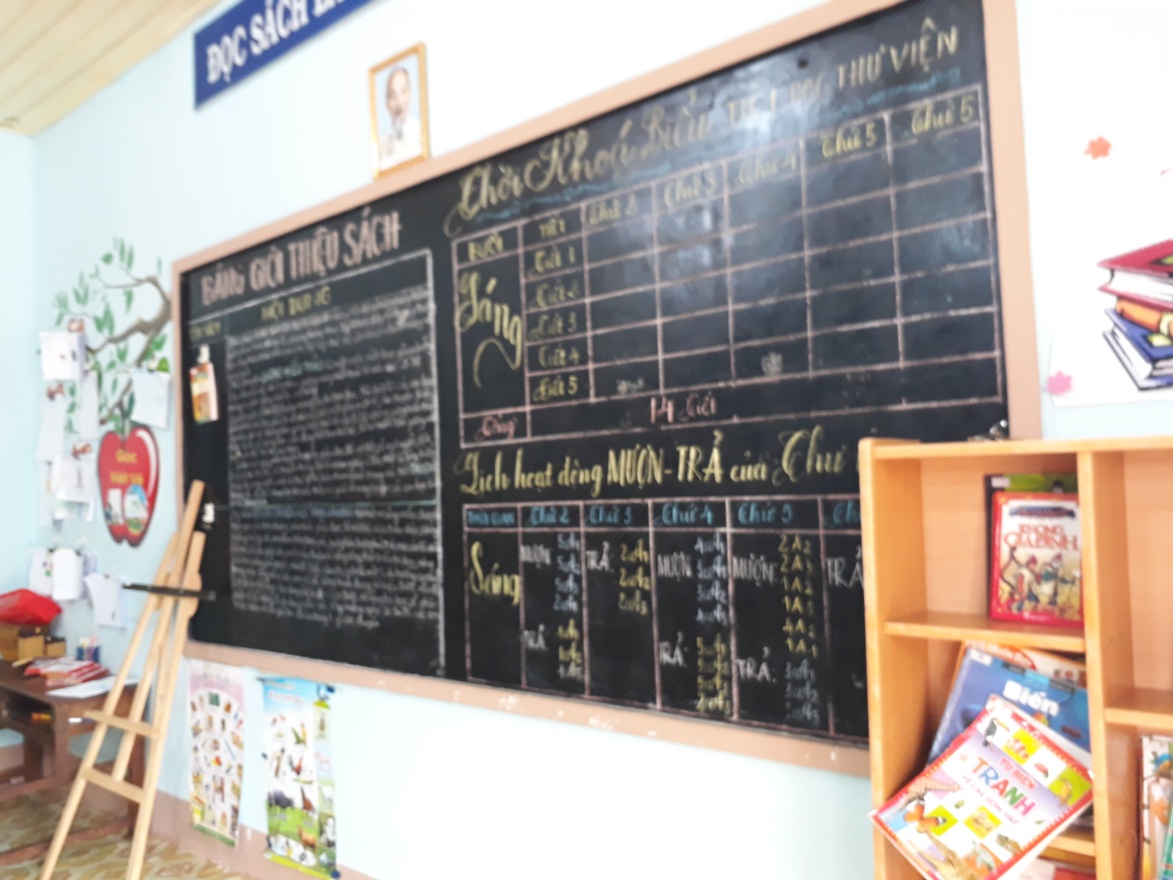 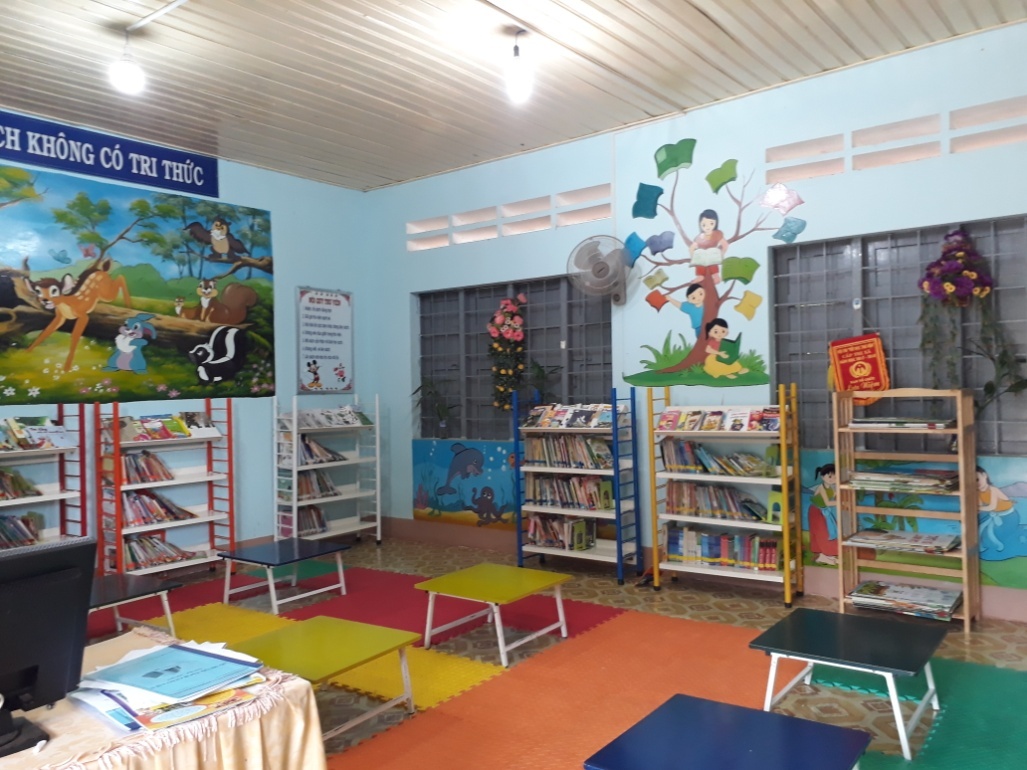 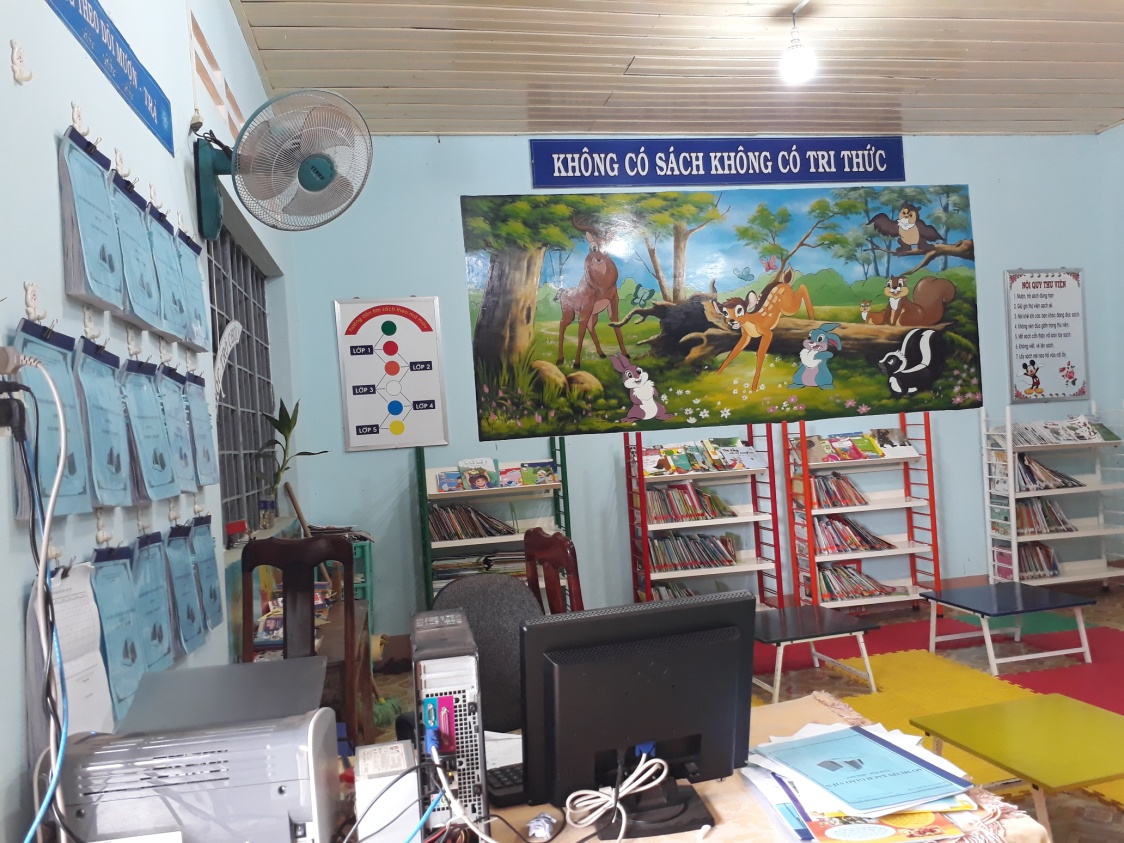 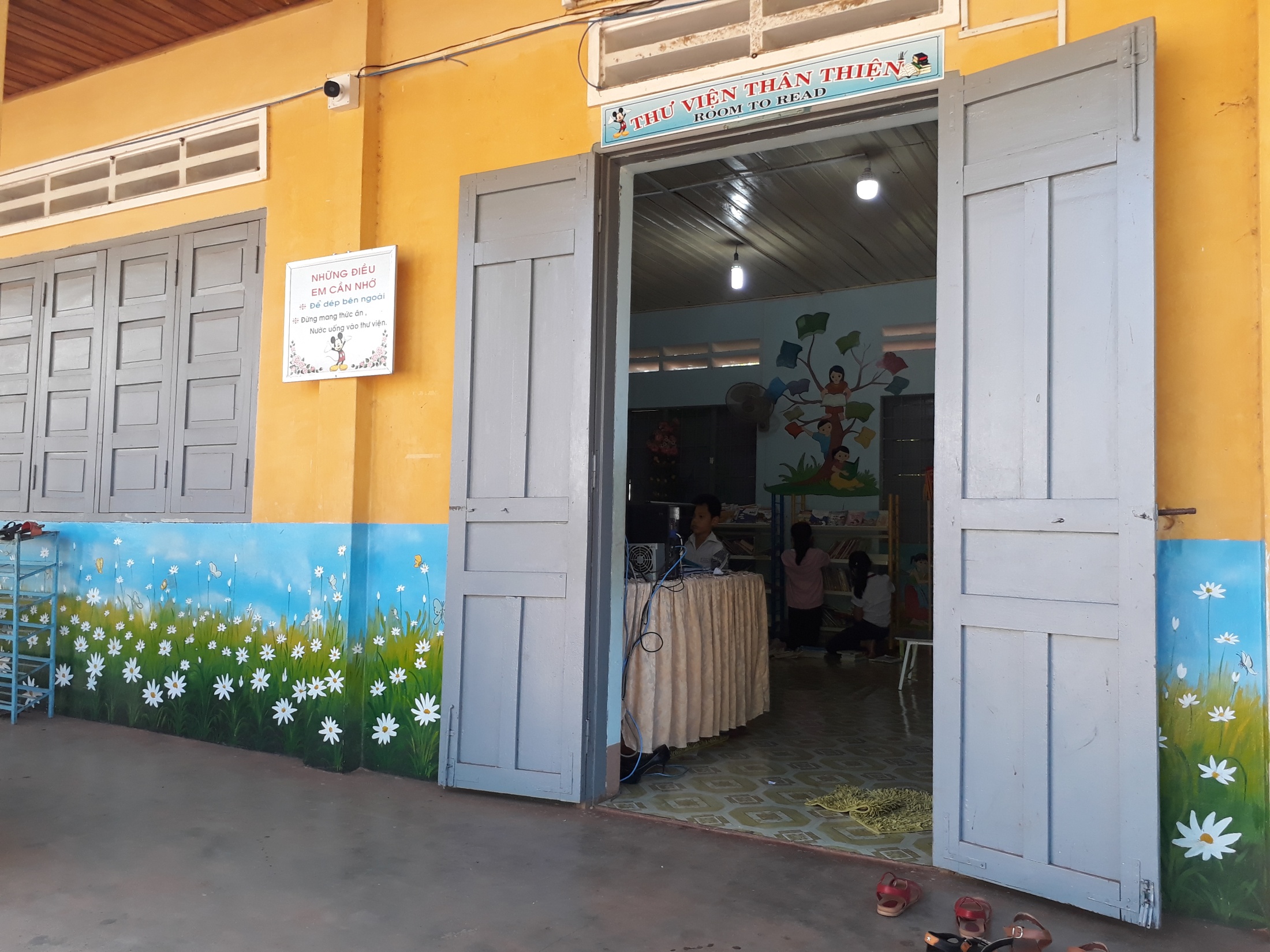 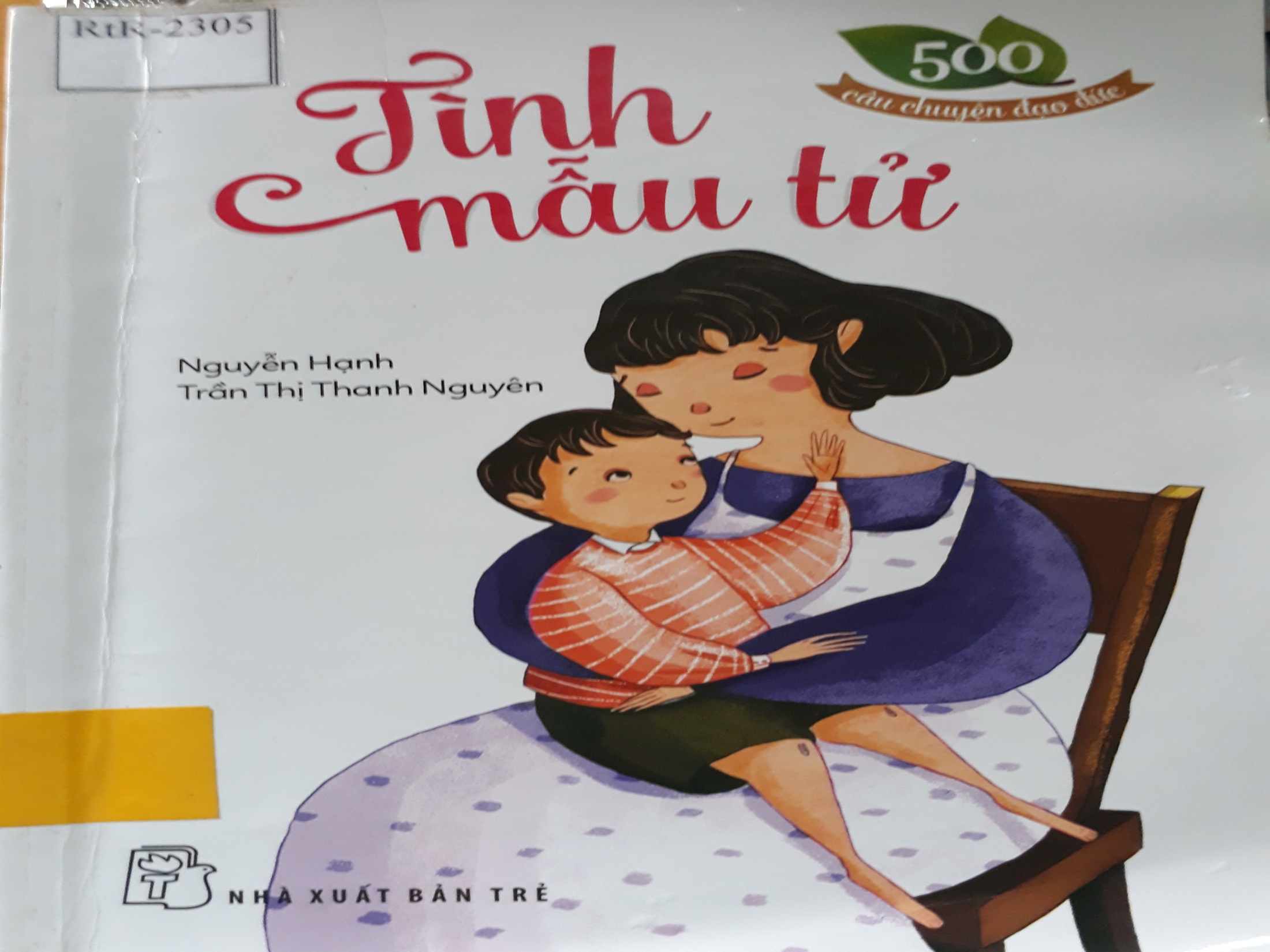 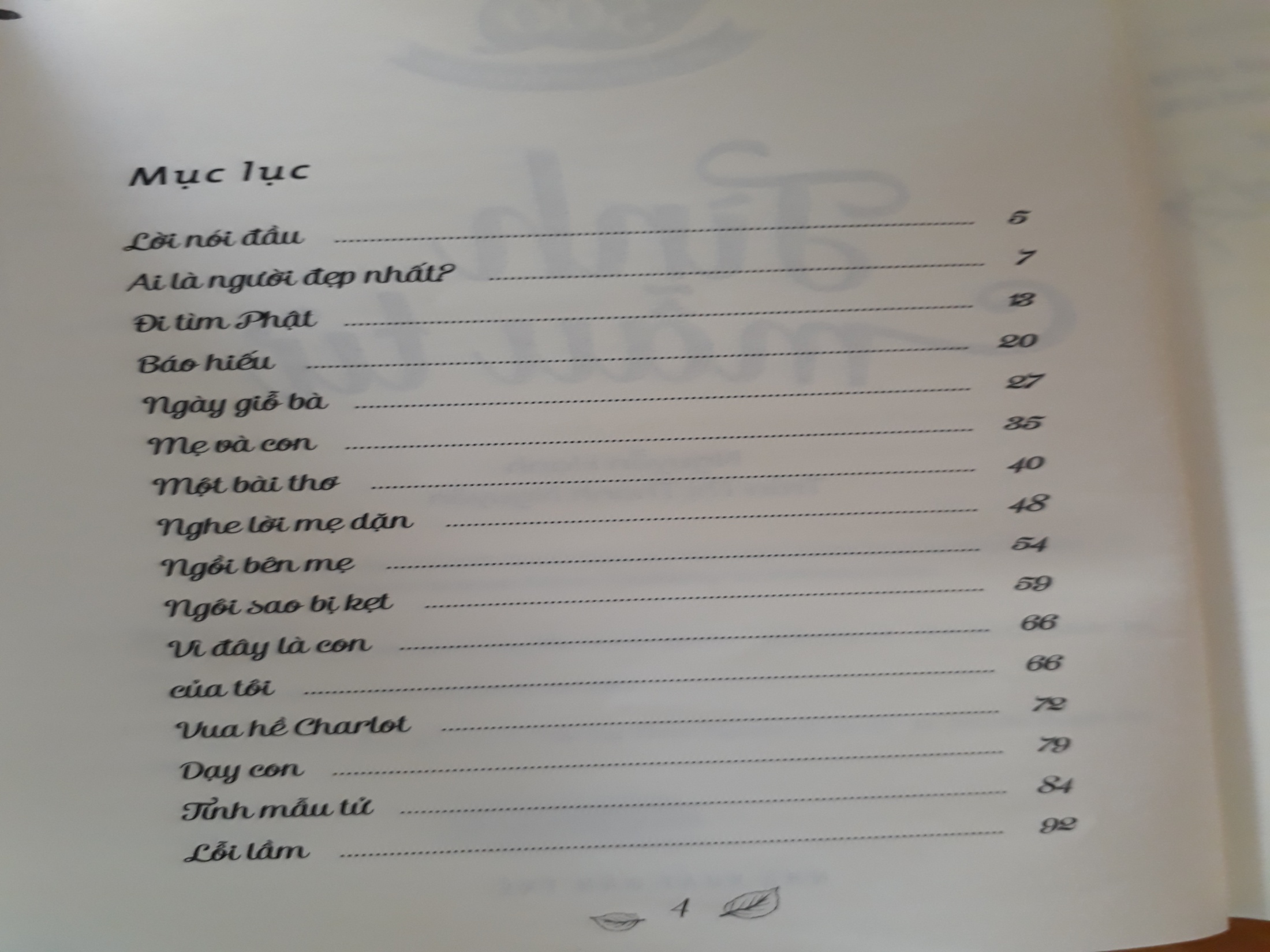 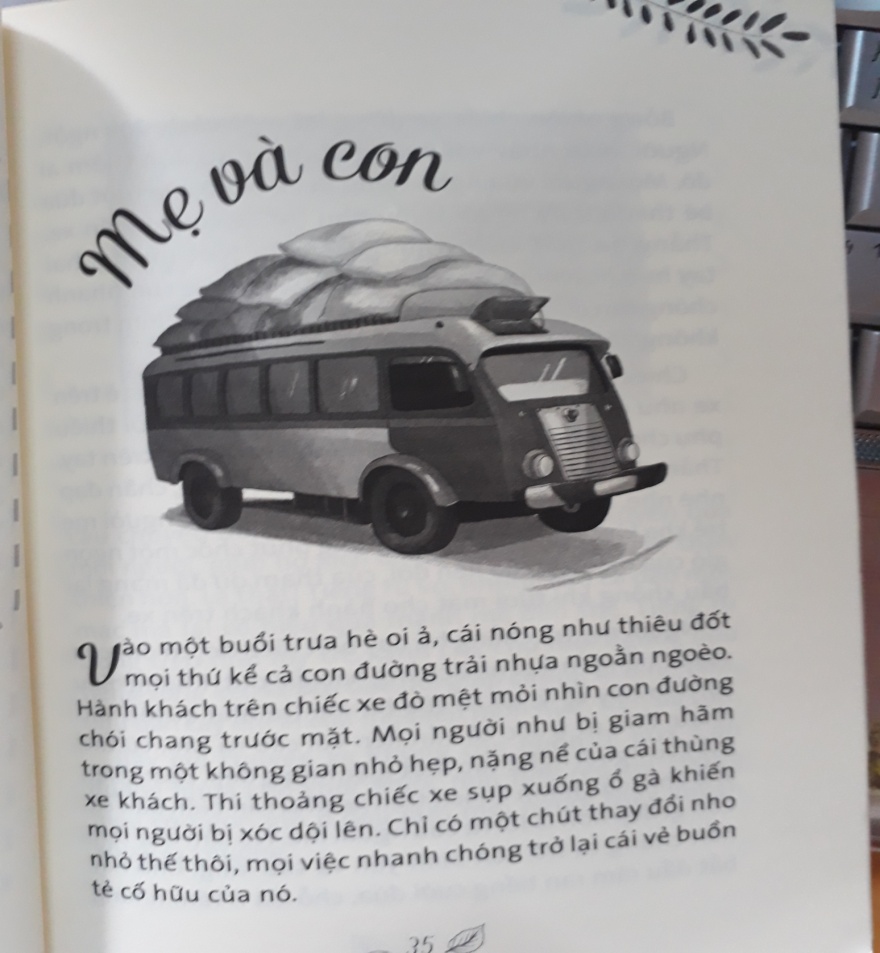 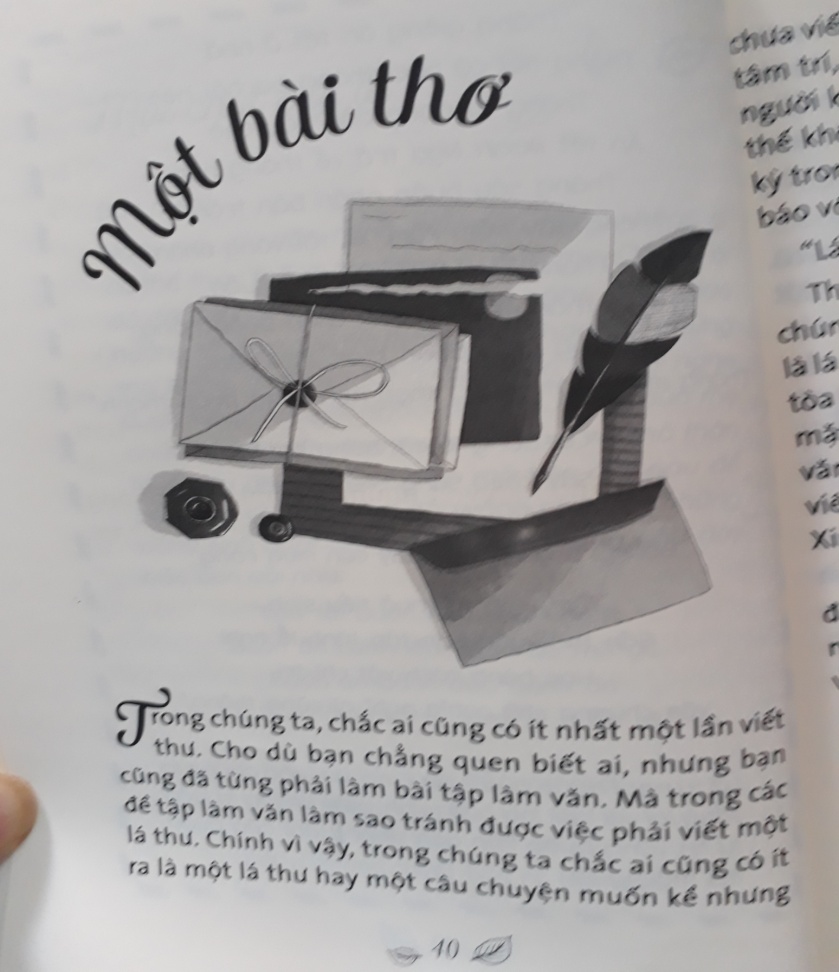 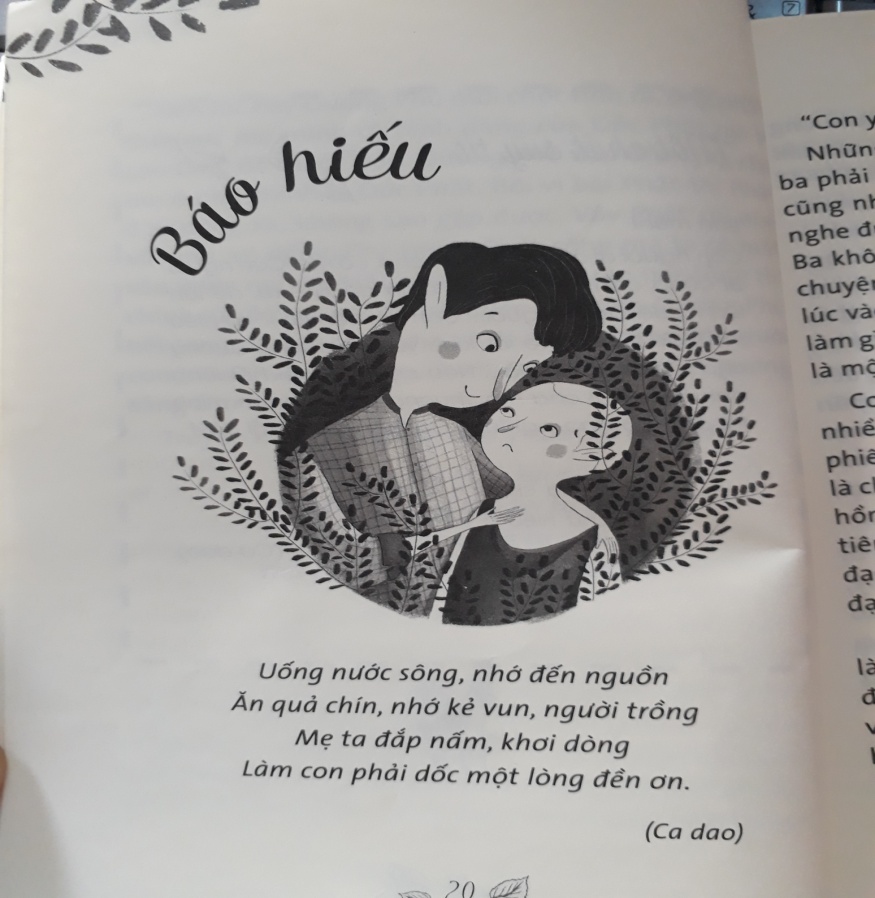 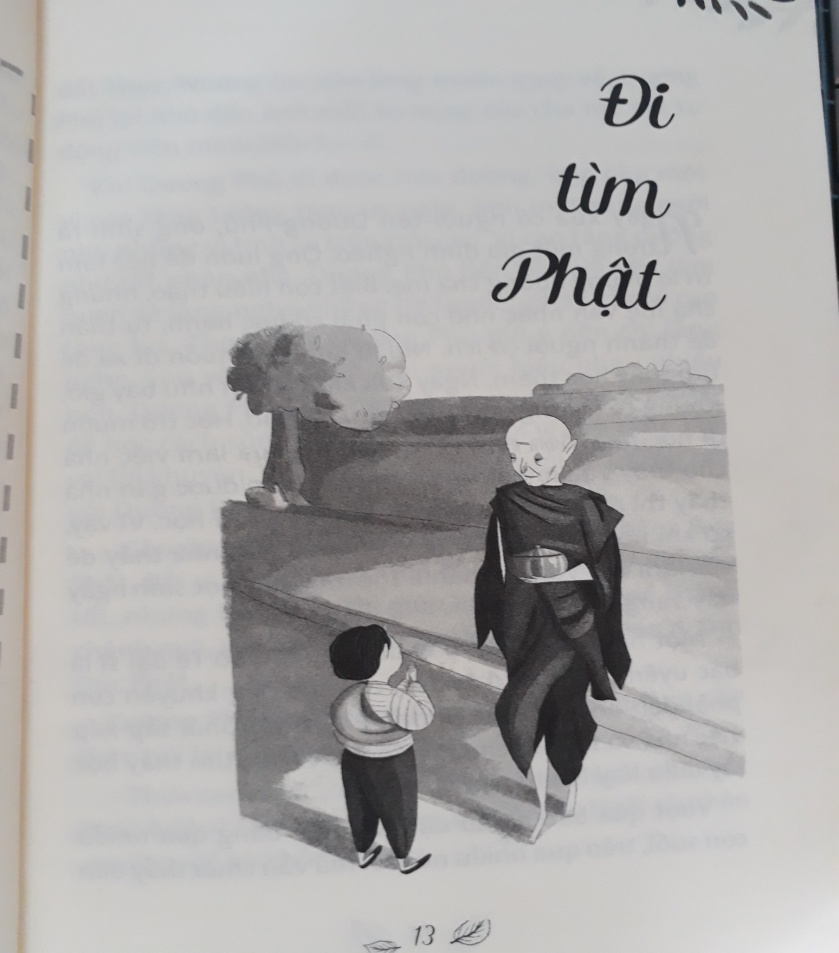 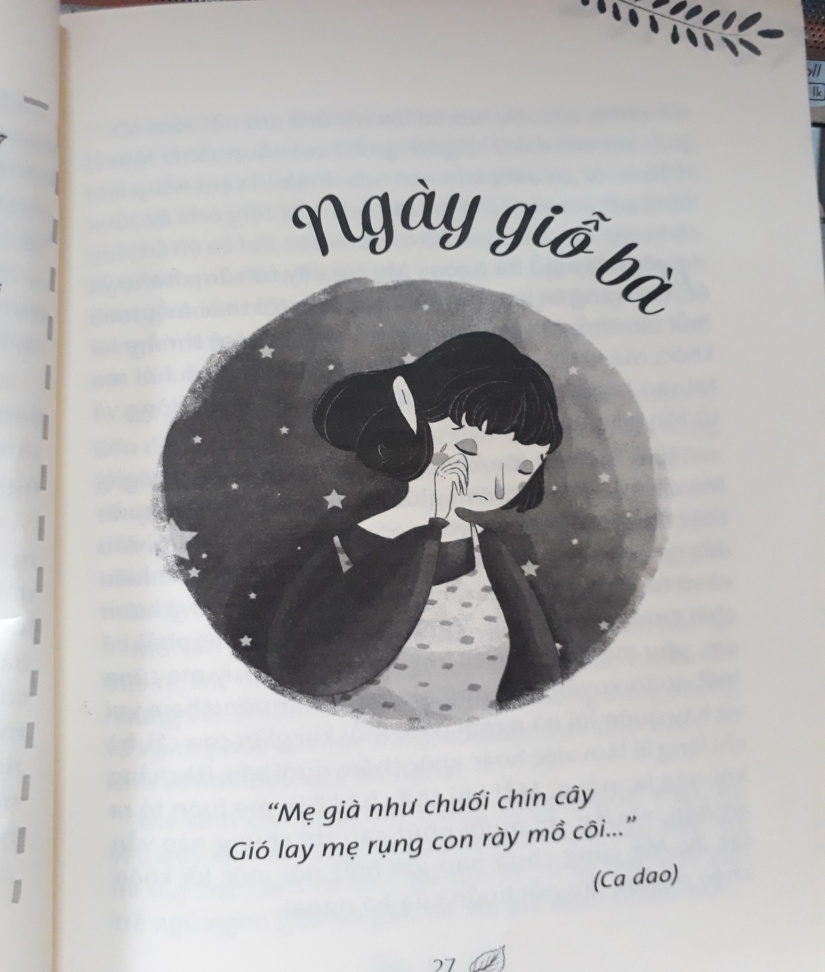 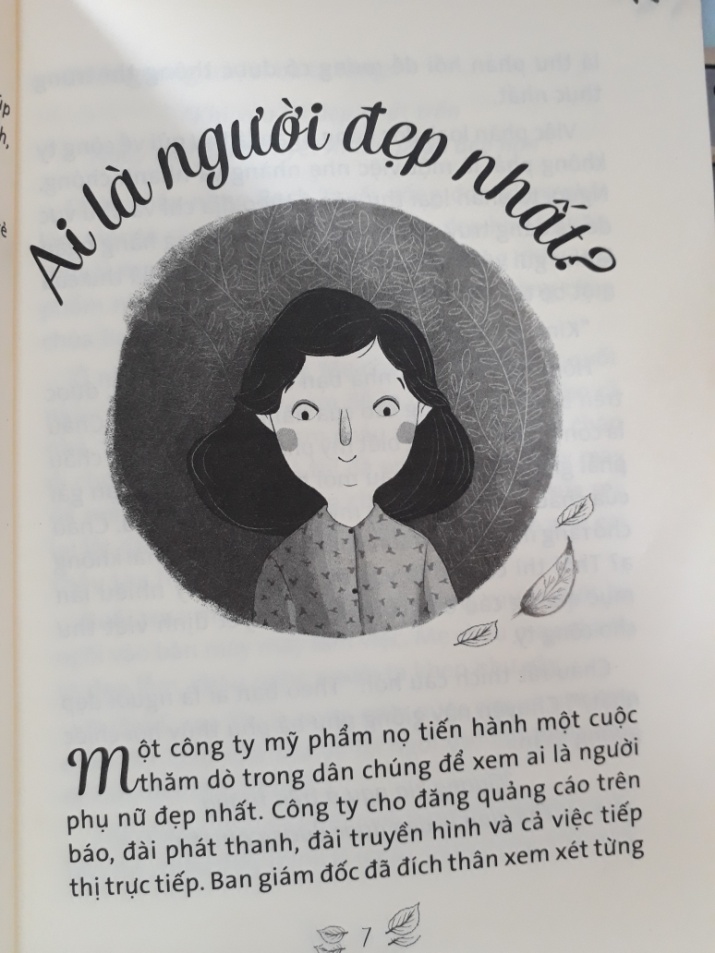 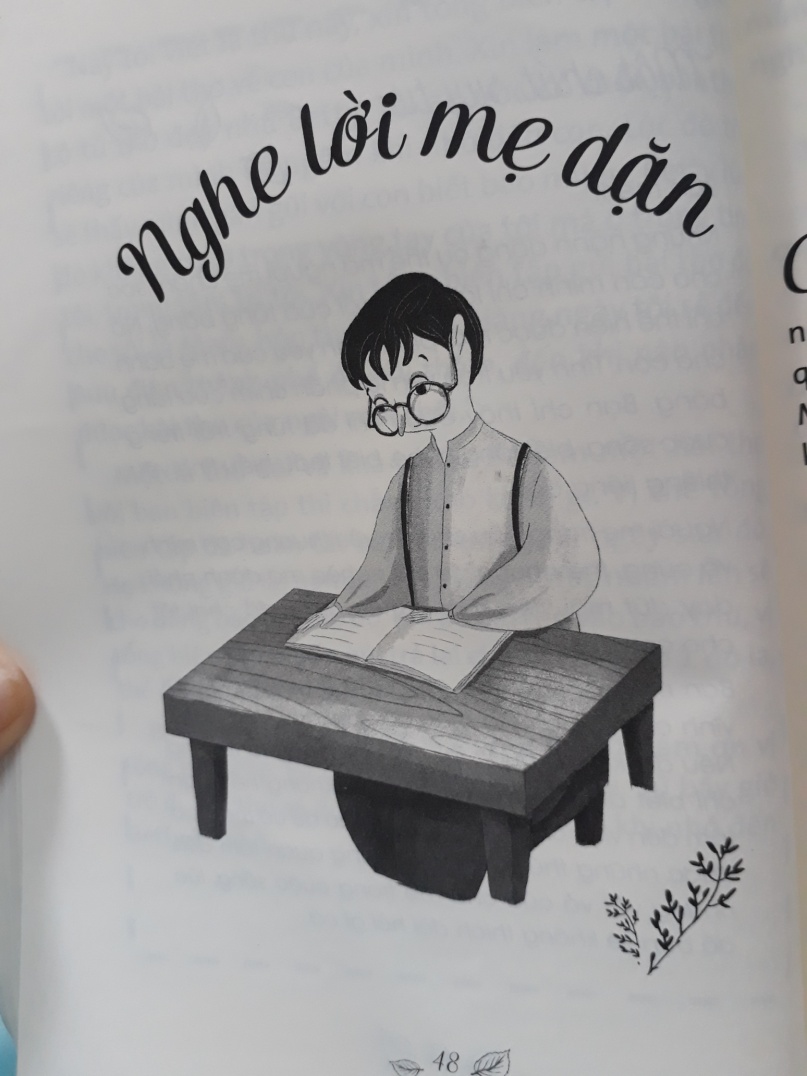 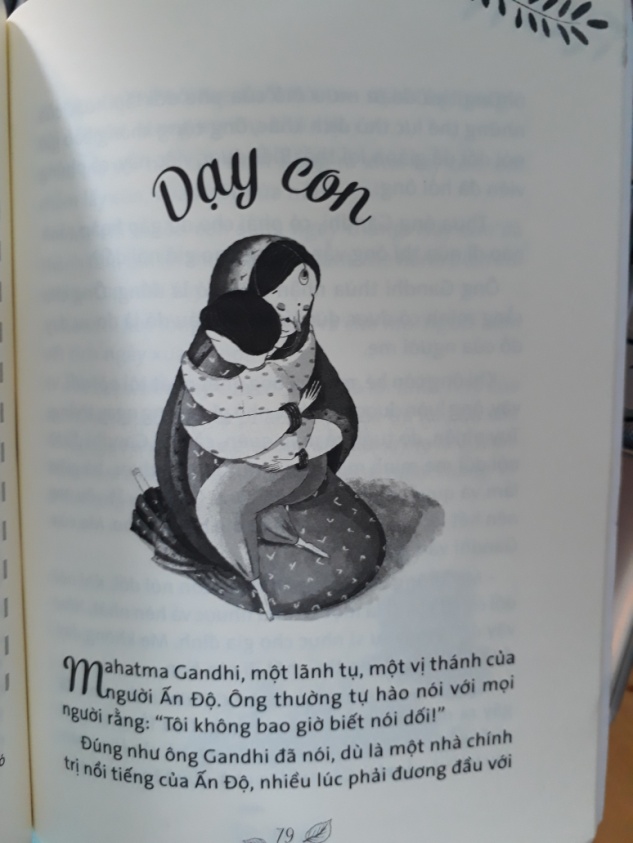 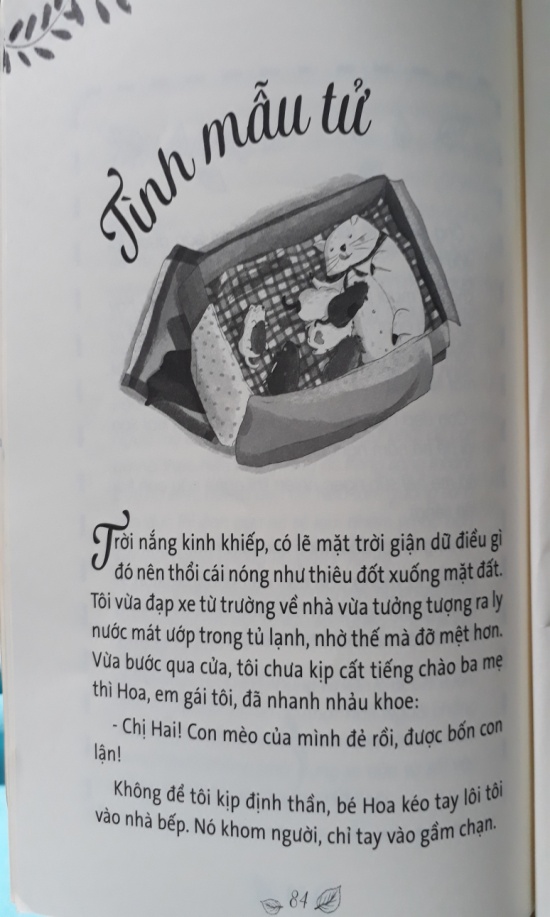 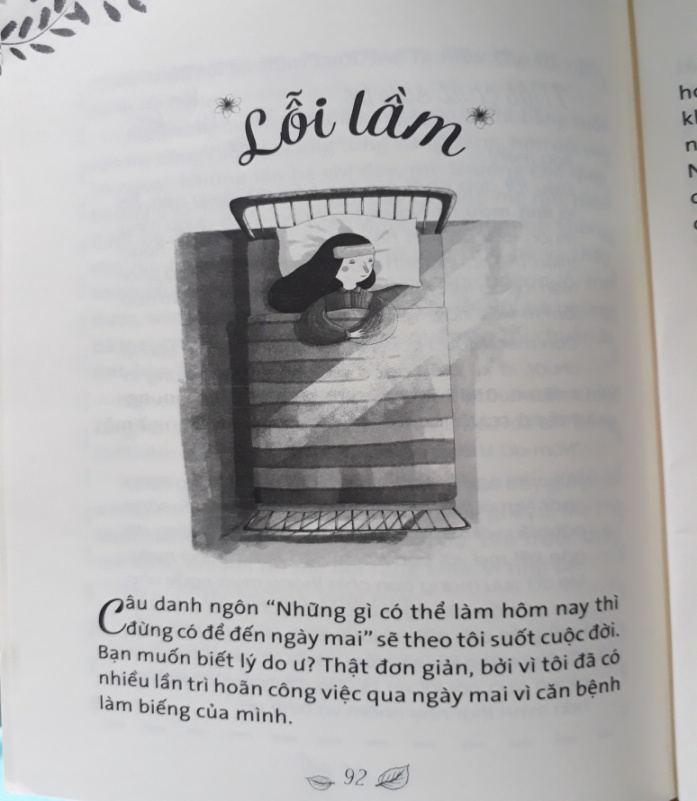 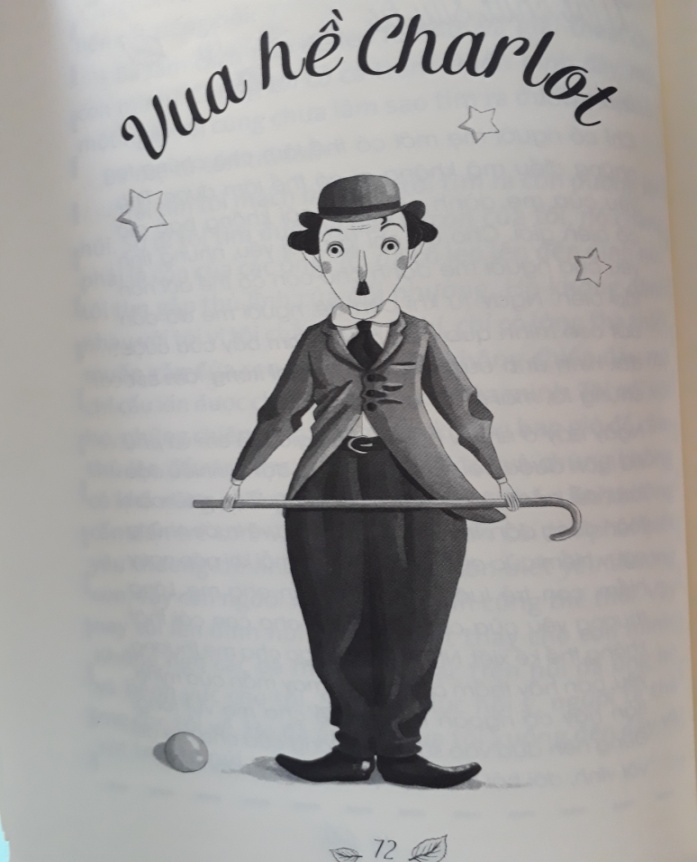 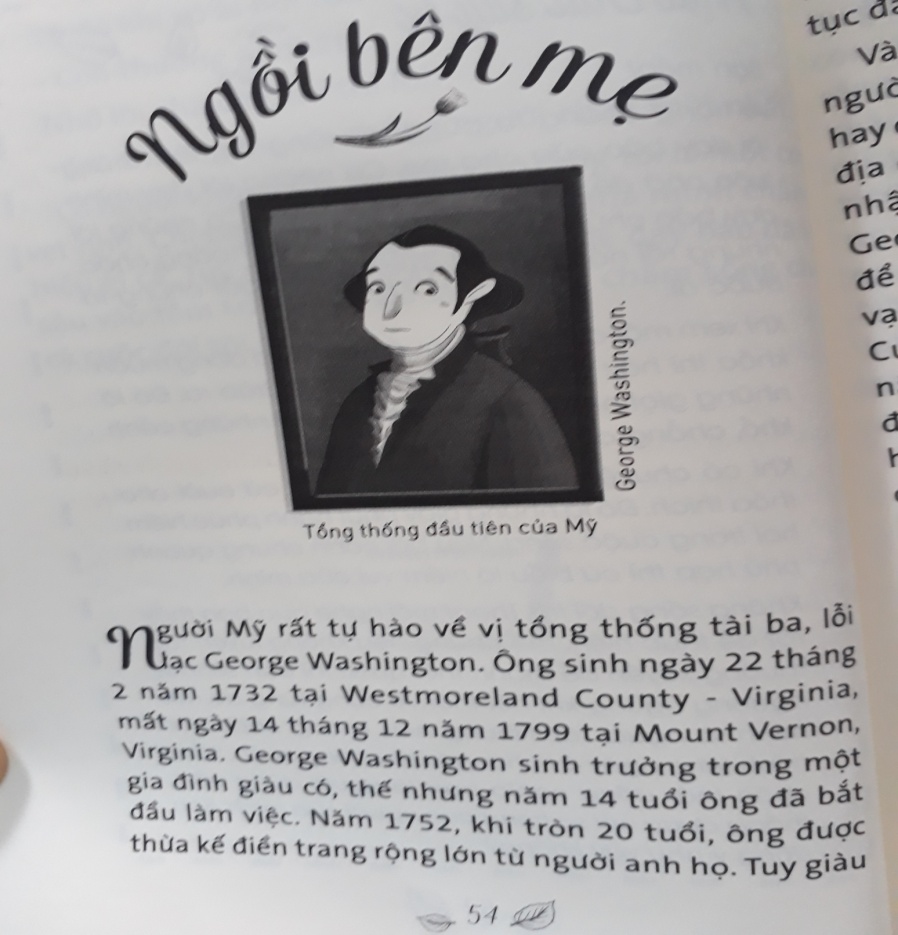 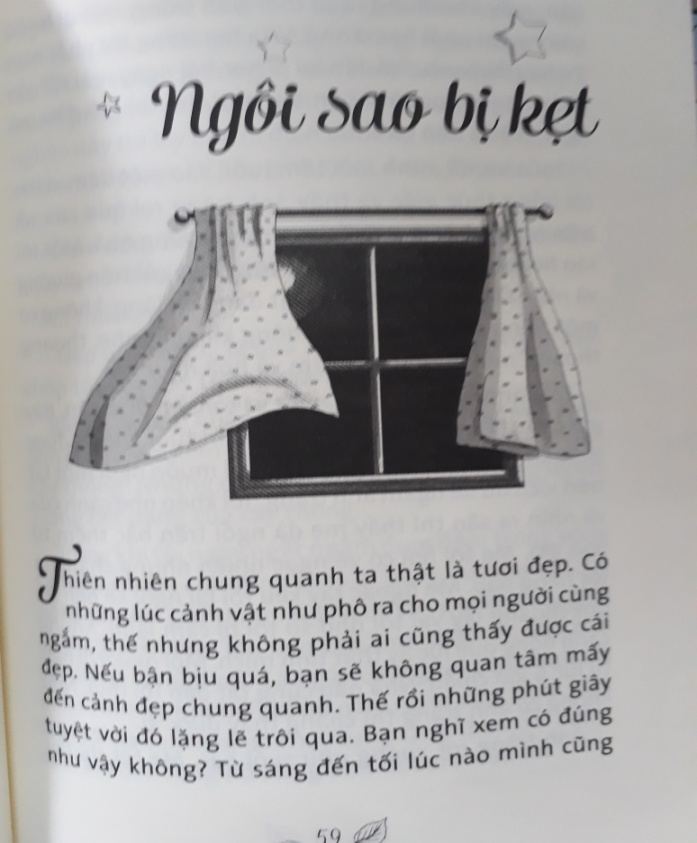 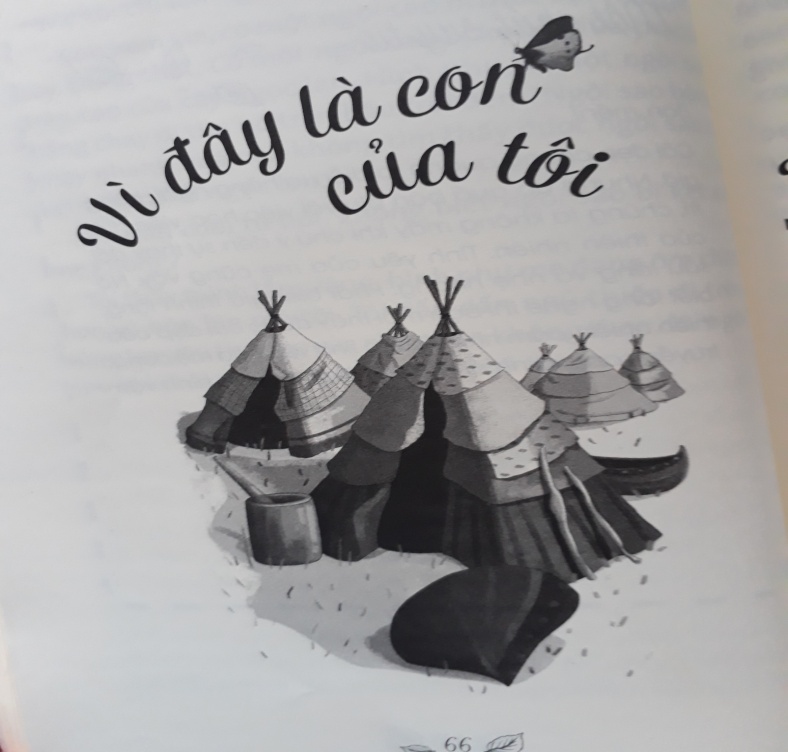 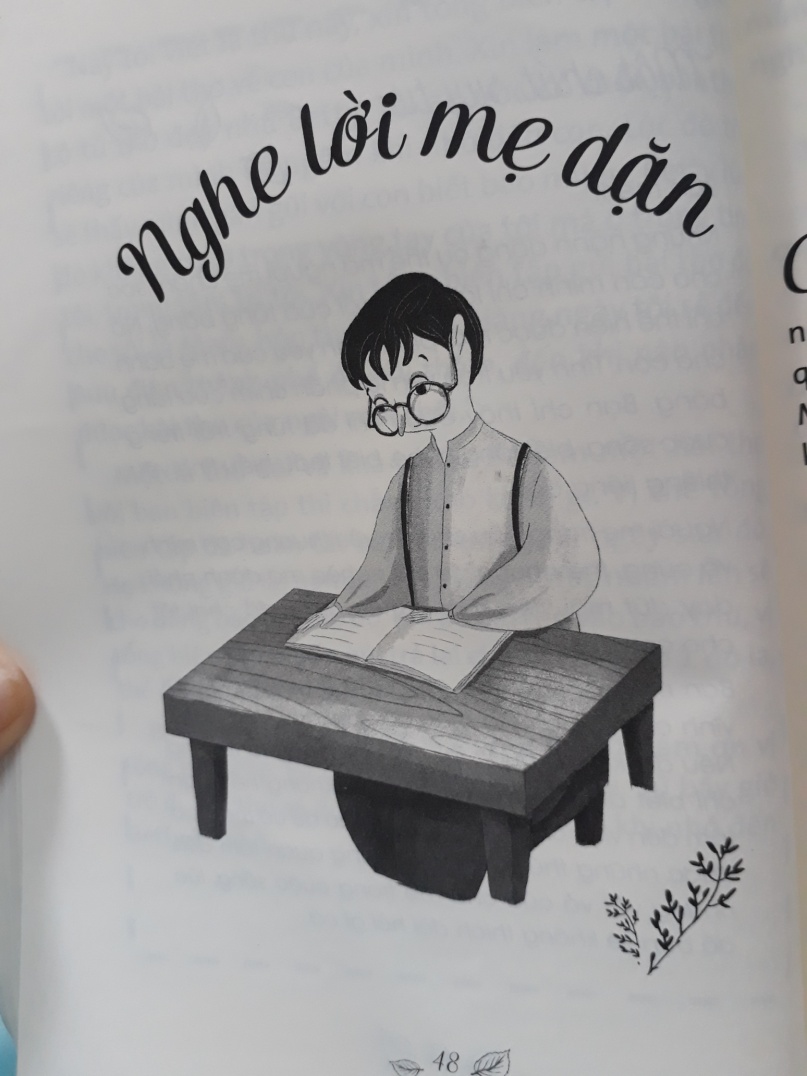 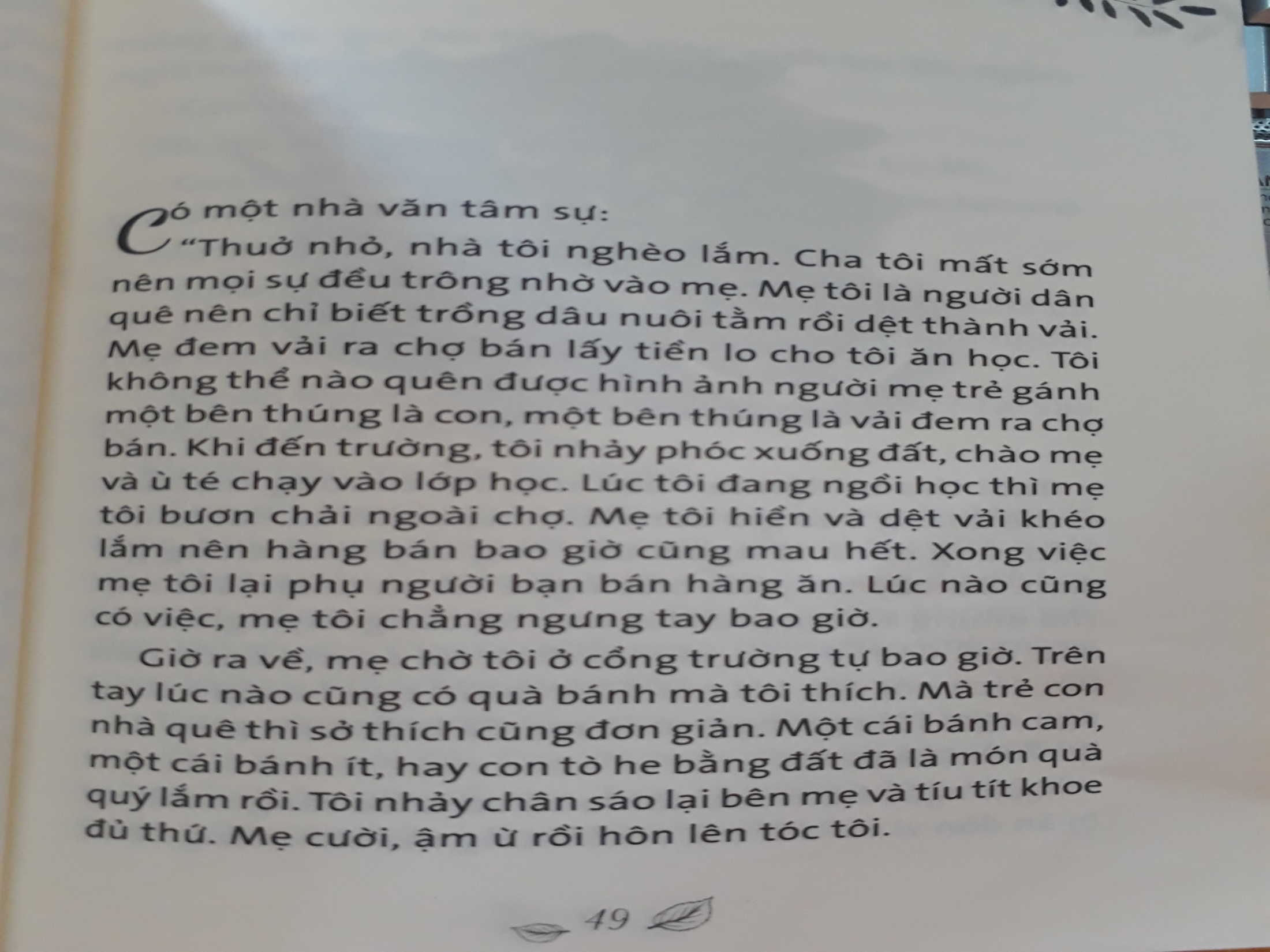 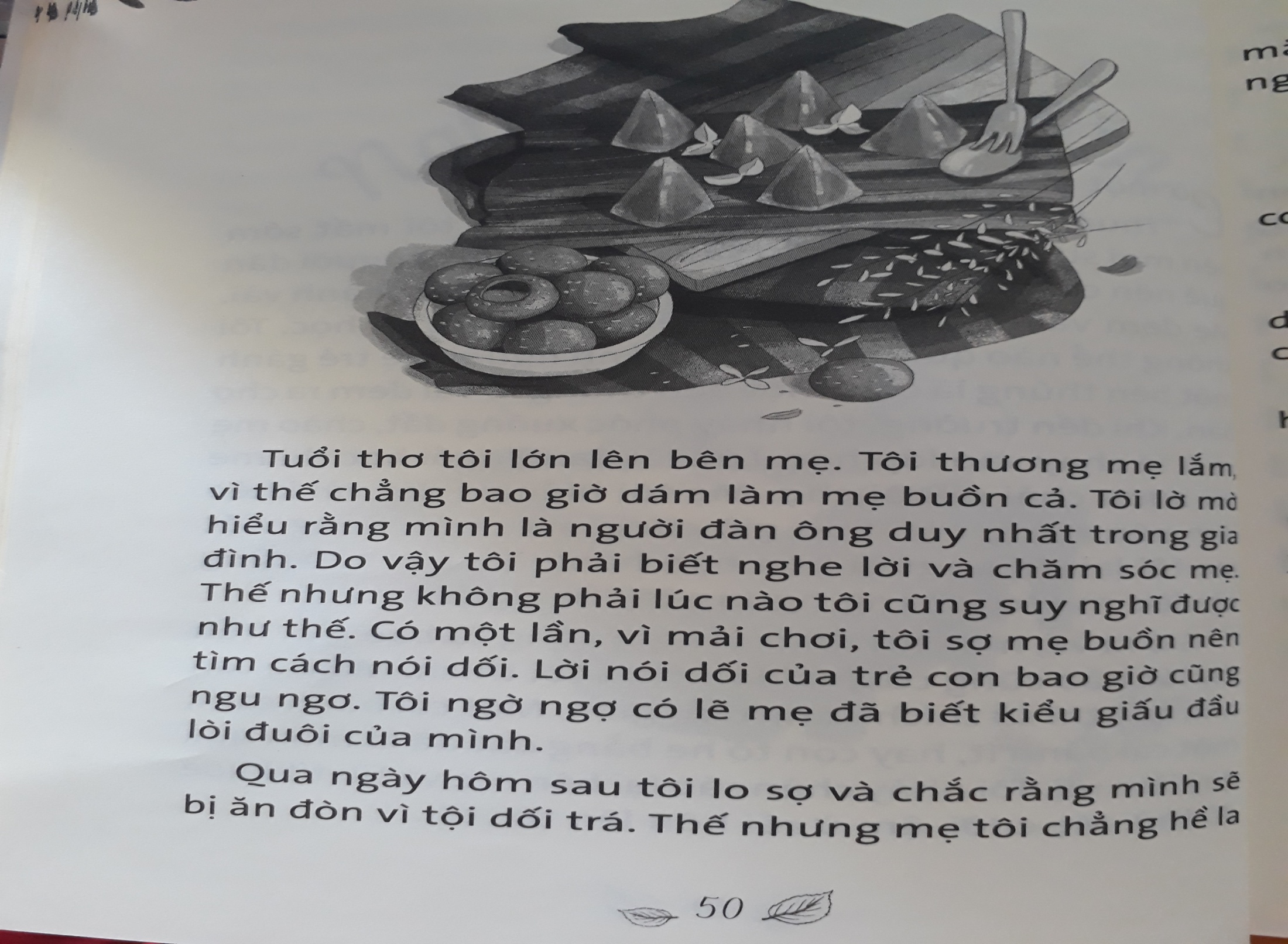 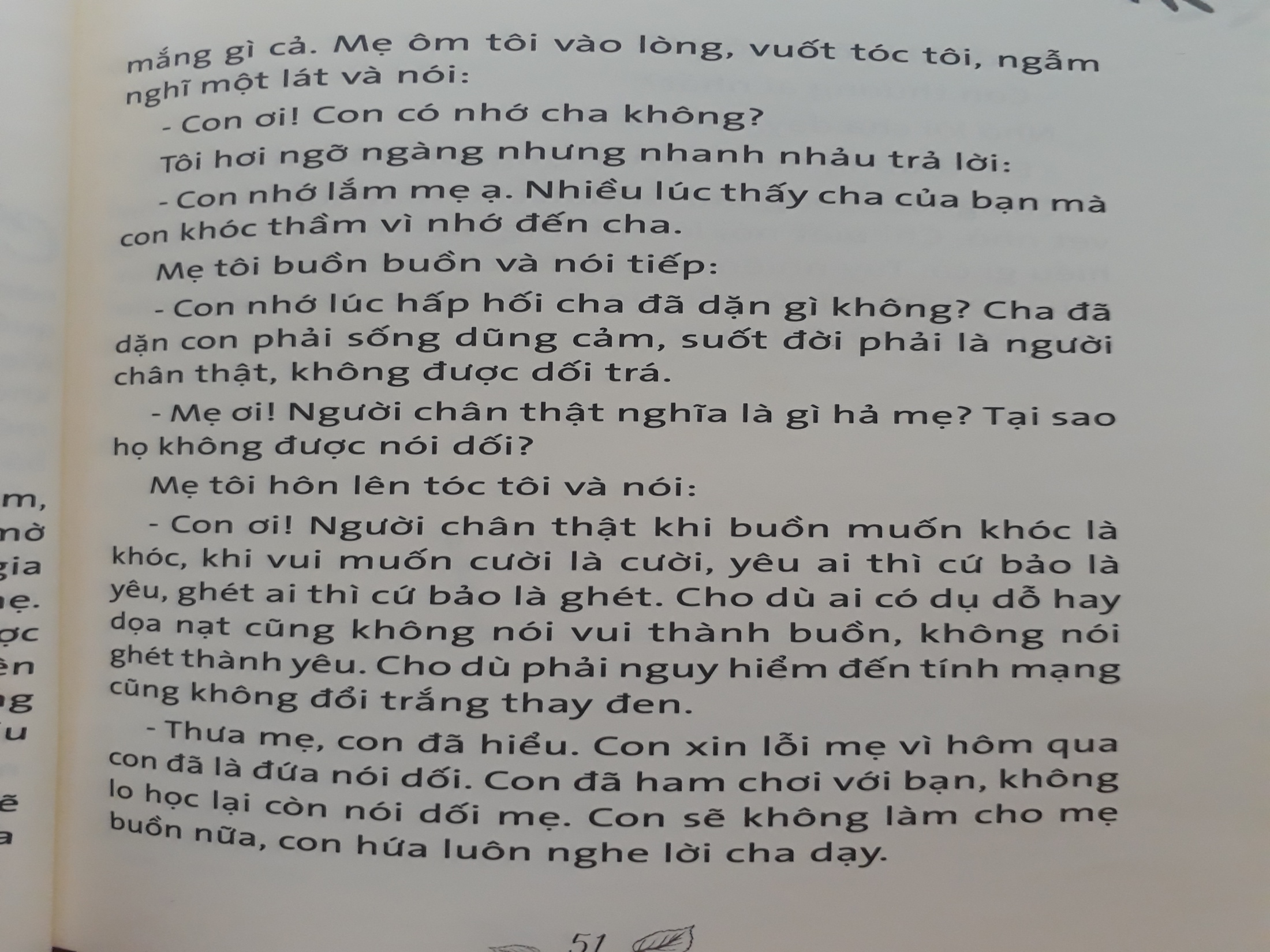 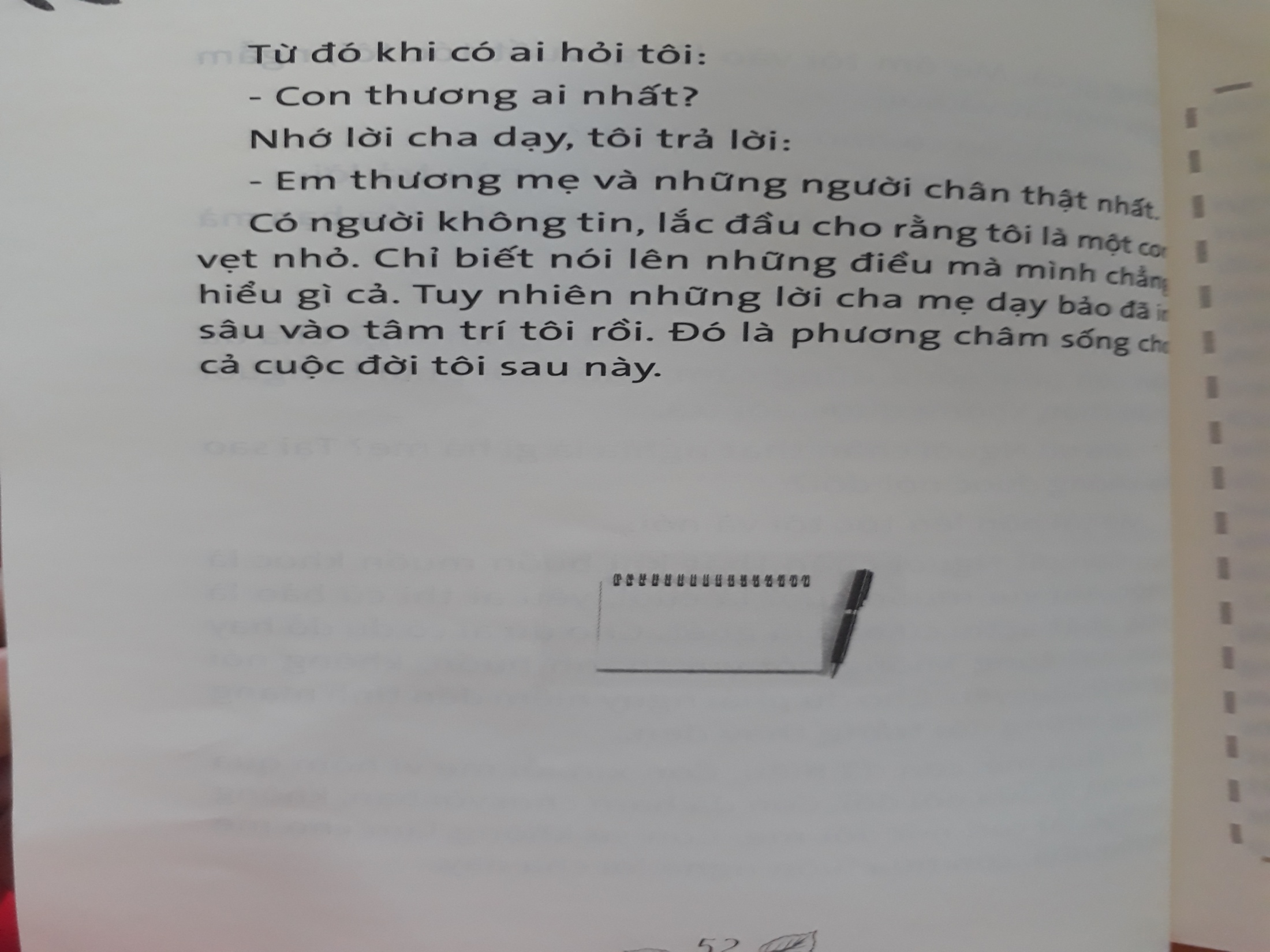 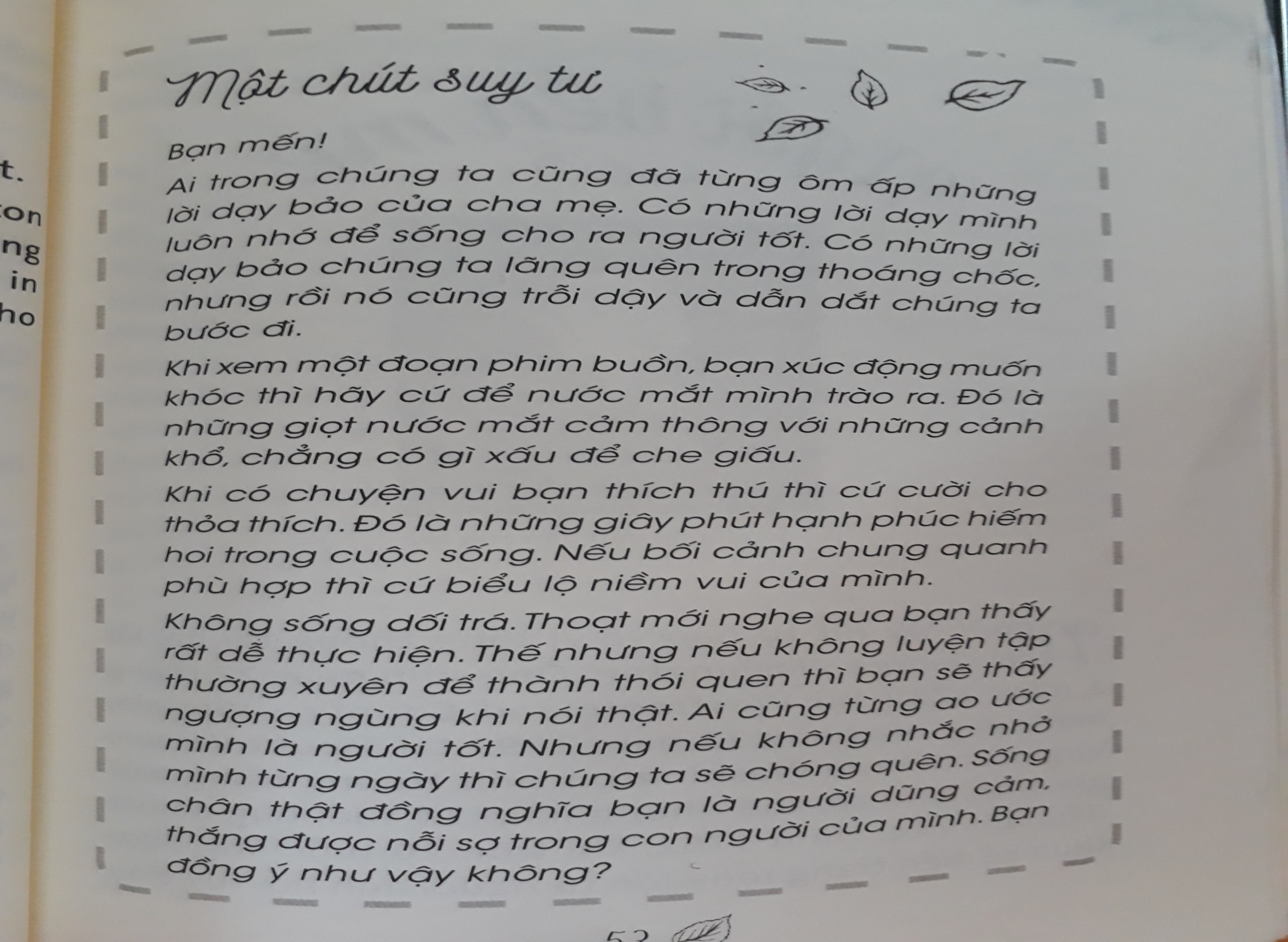 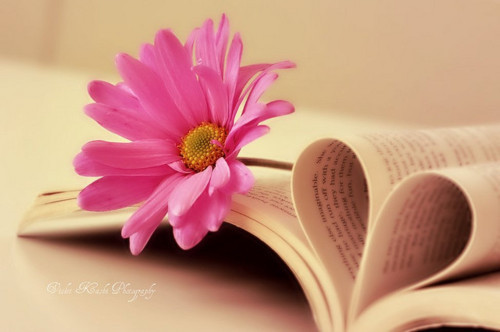 KÍNH CHÚC BAN GIÁM KHẢO SỨC KHỎE
CHÚC HỘI THI THÀNH CÔNG TỐT ĐẸP!
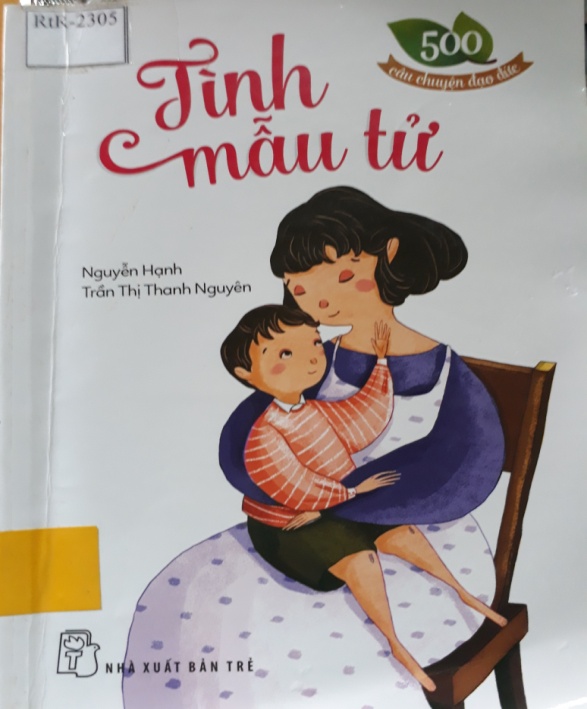 CBTV: Lê Thị Long
Đơn vị: Trường TH Lê Thị Hồng Gấm
Năm học: 2018- 2019
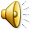